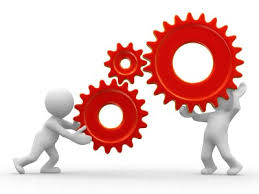 大型互联网自动化安全测试
Large-scale Internet Automated Security Testing
woyigui
Weibo.com：@淘宝王挺
工作：淘宝
自动化安全测试的目标和价值
需要做到如下几点：
降低线
上漏洞
降低人员投入成本
提高效率
[Speaker Notes: 本次主题分享的意义]
传统安全测试的方法？
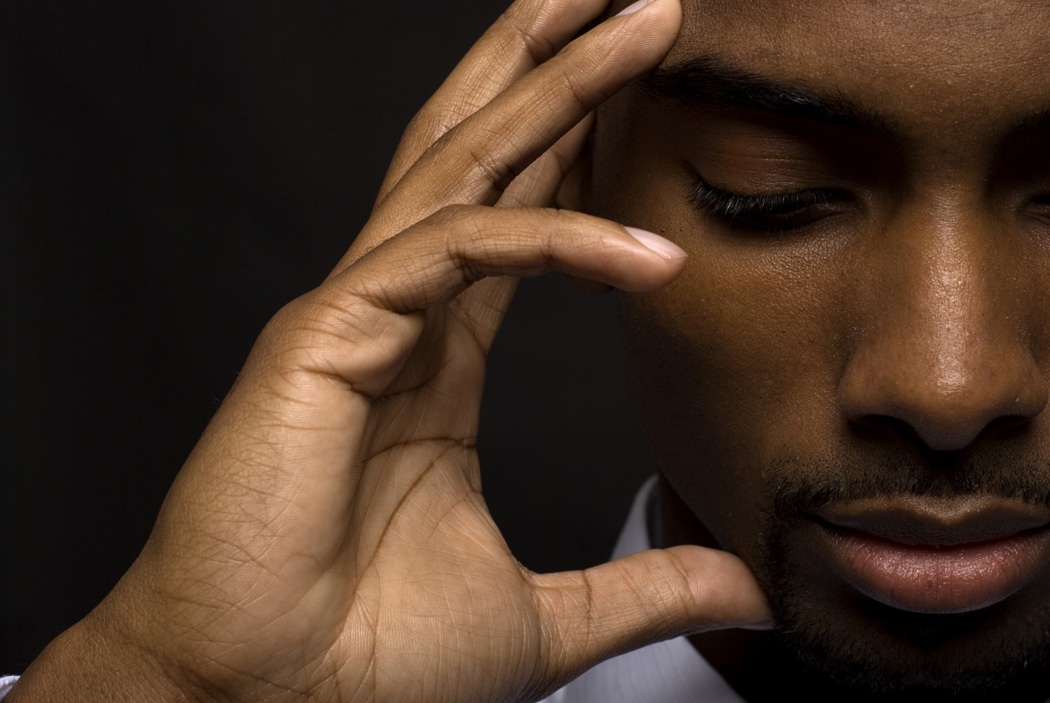 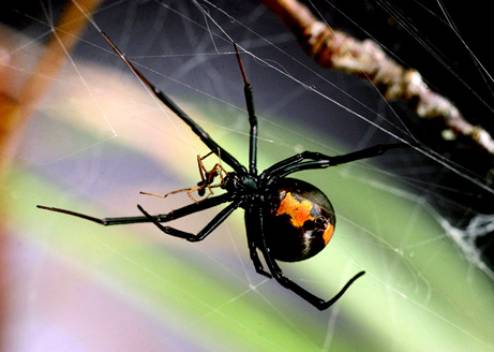 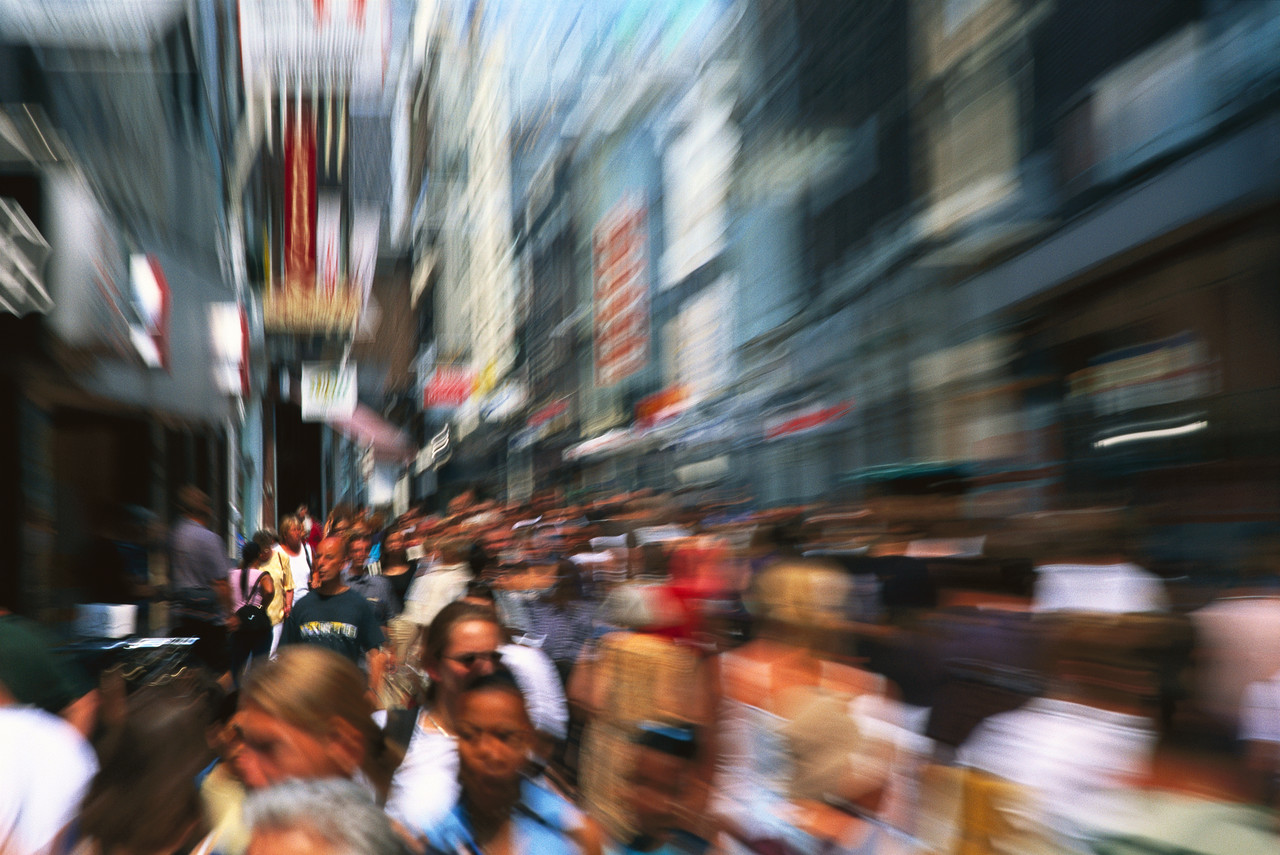 依靠工具手工测试？
蜘蛛式扫描方式？
关键字式的静态扫描？
自动化安全测试方法
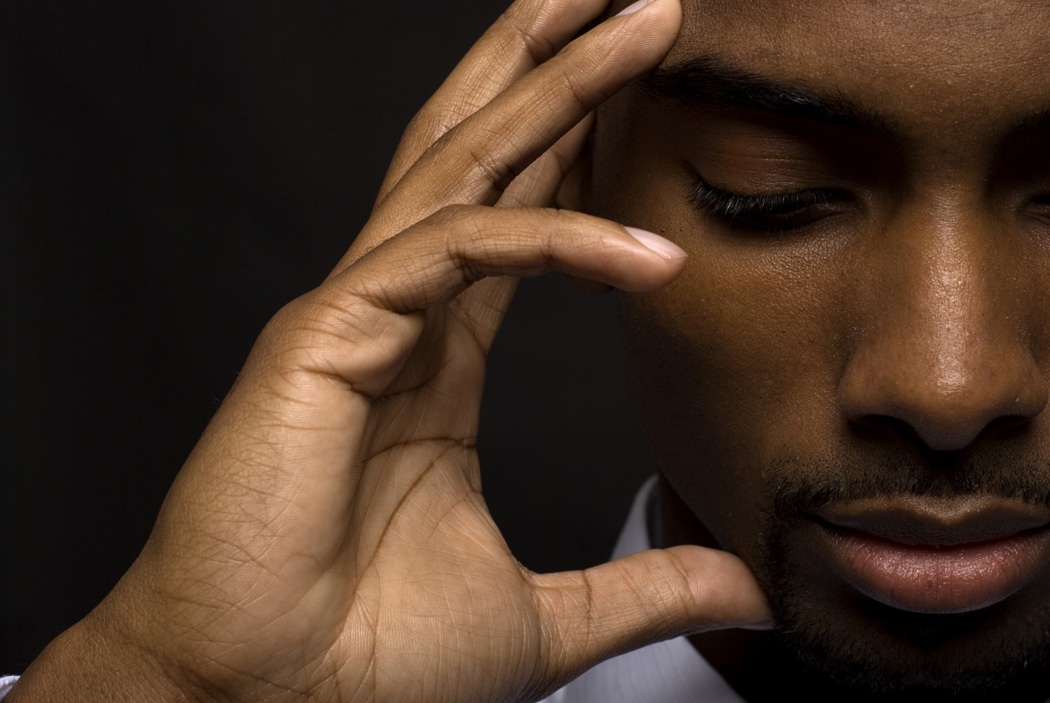 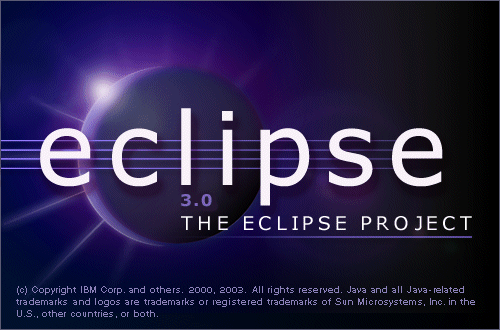 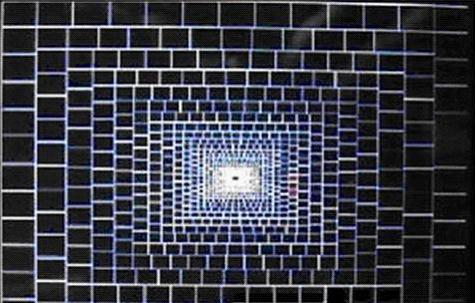 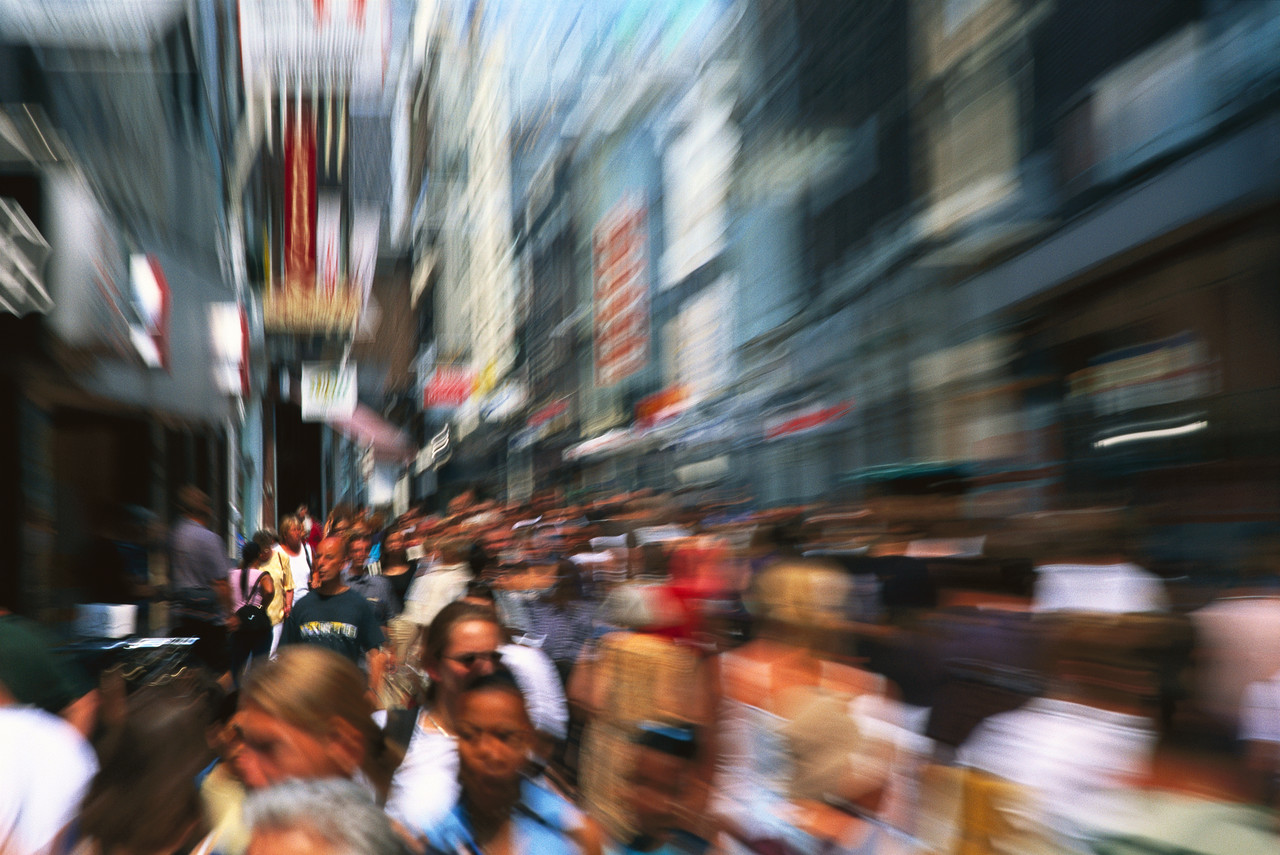 白盒自动化
黑盒自动化
优缺点&期望
白盒测试
如何实现白盒自动化
扫描修复 7 步走
Tips:当你把安全框架、规范、缺陷与开发流程打通，就降低了沟通成本：
基于安全框架规则扫描
通知开发
安全框架
修复完成
误报库匹配
安全代码开发规范
自动代码验证
[Speaker Notes: 安全框架：结合 WEBX 
http://stc.taobao.net/wiki/Wiki.jsp?page=TBSCCRules
http://stc.taobao.net/wiki/Wiki.jsp?page=%E8%A7%84%E5%88%99%E5%92%8C%E4%BF%AE%E5%A4%8D%E5%B8%AE%E5%8A%A9]
白盒测试
几个小问题
Tips 1: 根据不同公司的情况，建立自定义安全框架：
Tips 2: 误报率如何解决（误报库的建立，用体力换取精确）；
Tips 3:  当扫描漏洞后，直接漏洞通知到开发，减少沟通成本：
Tips 4: 适时代码变更监控，自动缺陷验证：
Tips 5: 建立安全测试平台，将项目测试提交、漏洞管理等所有环节打通：
[Speaker Notes: 自动缺陷验证：当漏洞修复后自动关闭 缺陷]
黑盒测试
黑盒自动化测试框架（图）
黑盒测试
一此资料
黑盒测试
黑盒测试
几个小问题
Tips 1: 如何解决身份验证的问题？：
Tips 2: 如何解决 post 数据的问题？；
Tips 3:  如何尽早解决漏洞遗漏到线上？：
Tips 4: 如何解决 Hosts 绑定的问题？：
[Speaker Notes: 自动缺陷验证：当漏洞修复后自动关闭 缺陷]
自动化安全测试方法的期望
产品展示
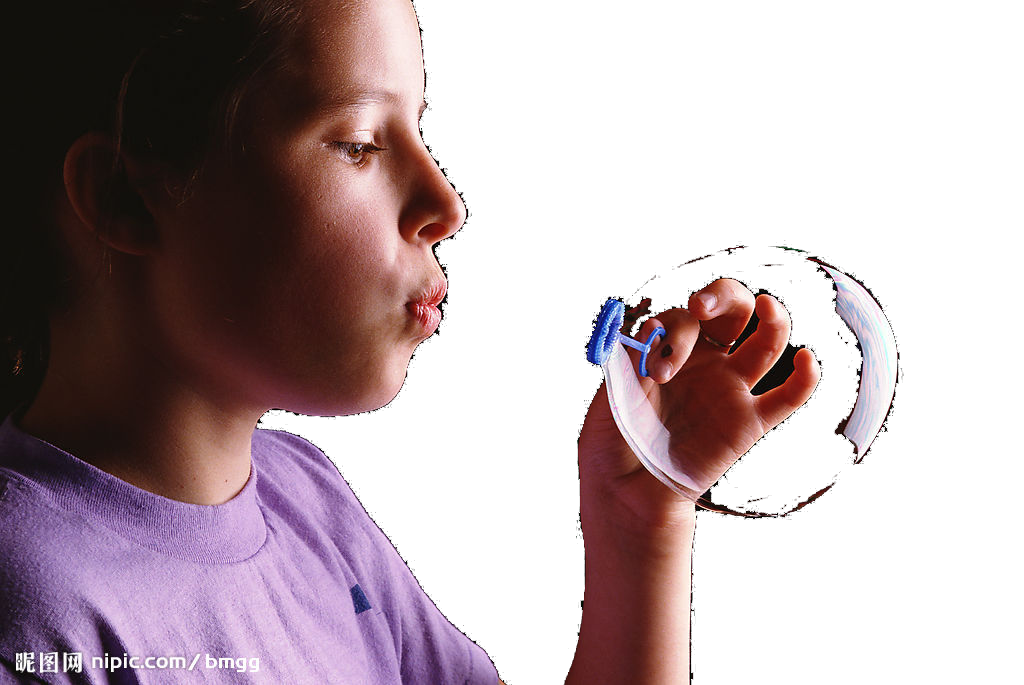 Question
还有什么？
如何更自动，如何更安全。
解放繁重的工作，需要你我共同交流学习！